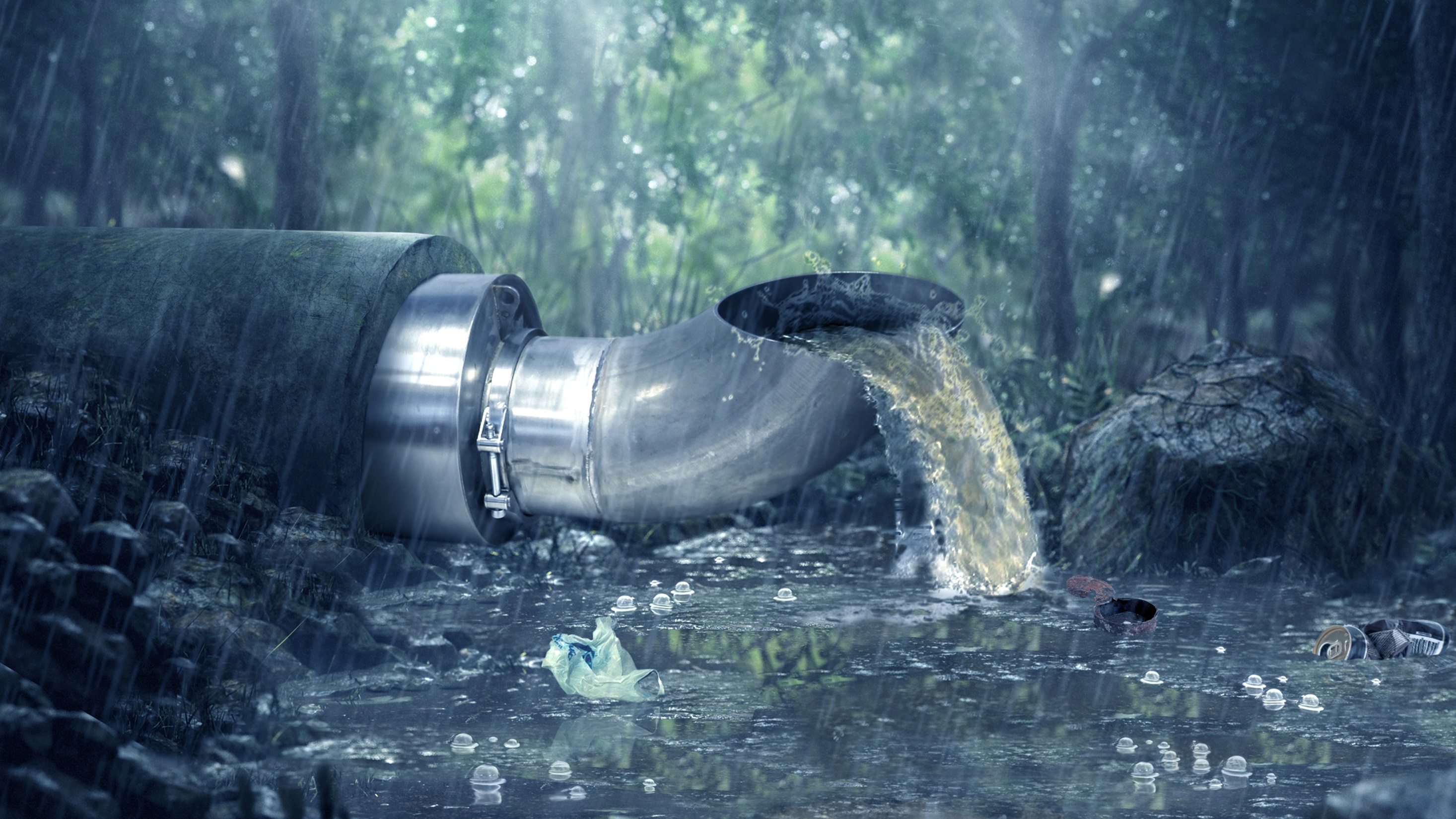 РАСХОДОМЕРЫ ДЛЯ УЧЕТА
 СТОЧНЫХ ВОД
ОБЗОР РЕШЕНИЙ
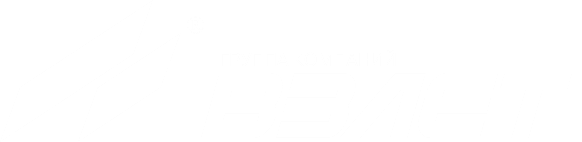 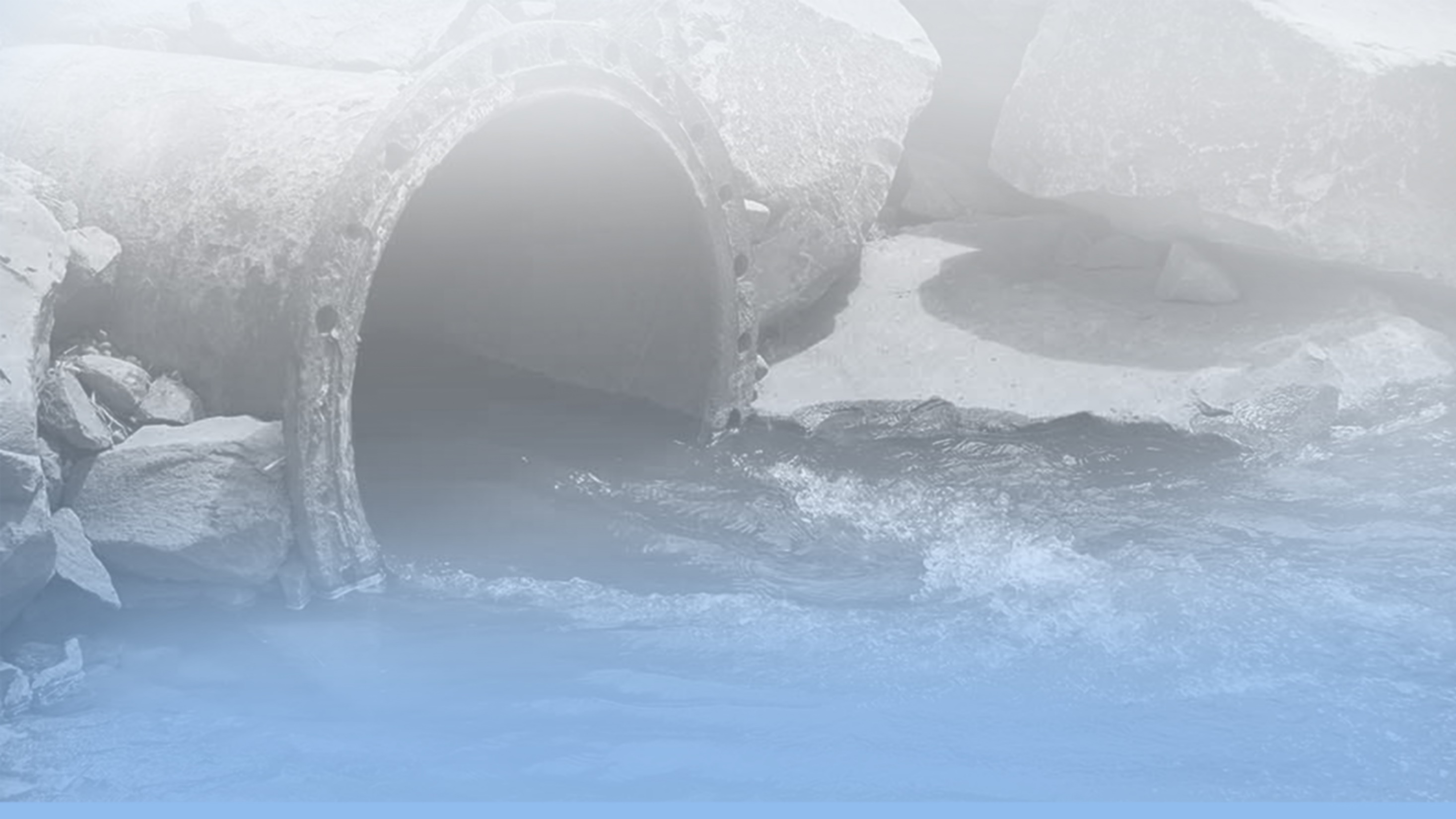 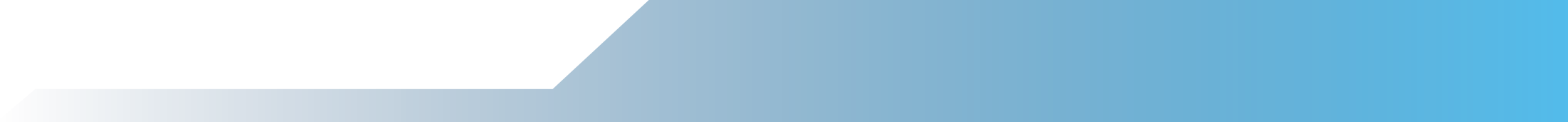 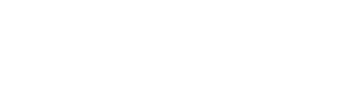 МЕТОДЫ ИЗМЕРЕНИЙ
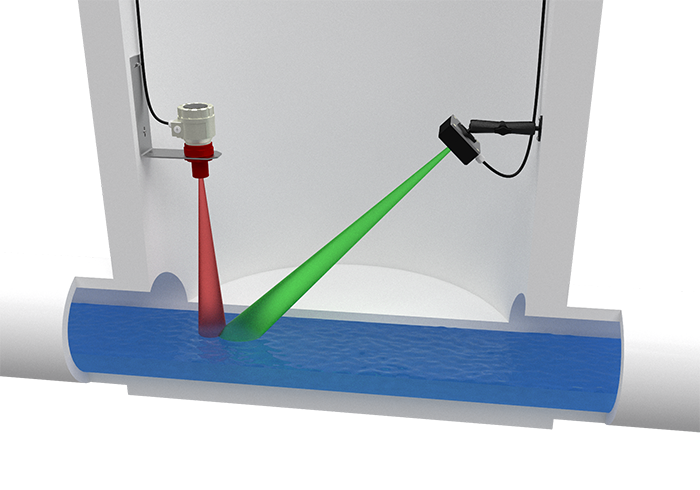 ИЗМЕРЕНИЯ УРОВНЯ

Работают адекватно только при отсутствии подпоров.
Использование невозможно при наличии пены, пара, тумана, интенсивных осадков, большой волны и т.д.
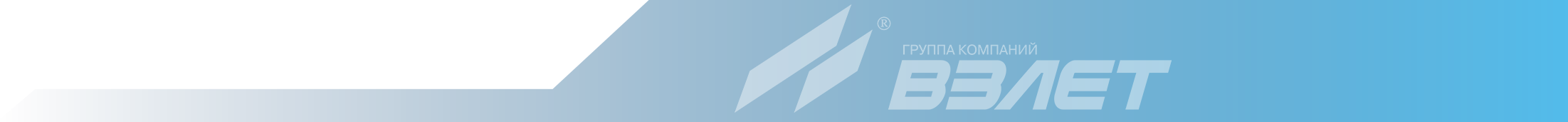 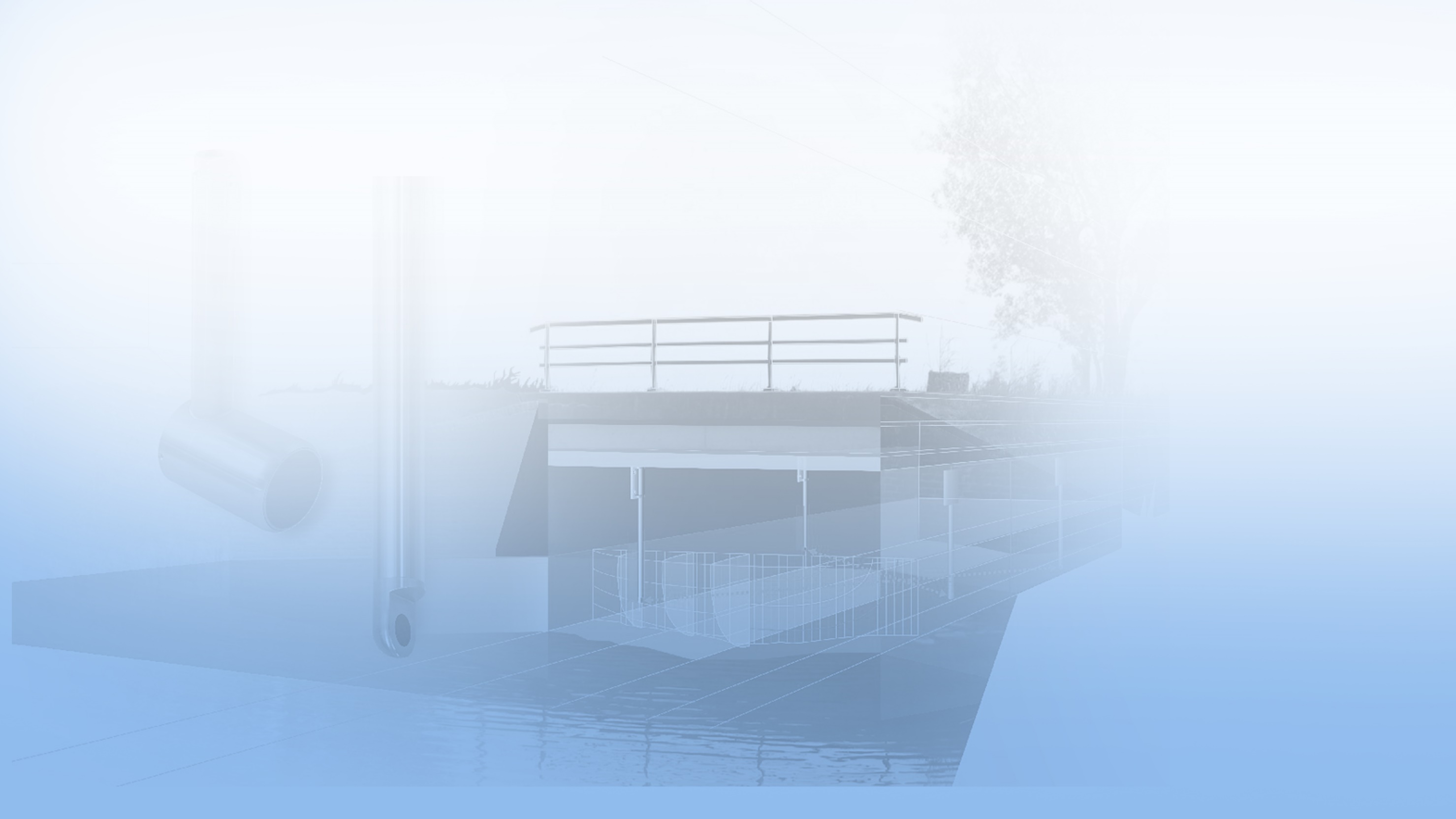 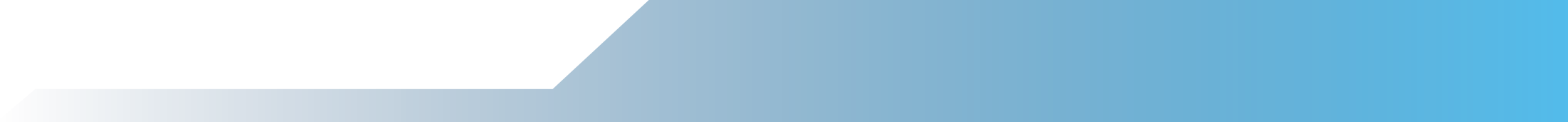 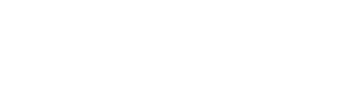 МЕТОДЫ ИЗМЕРЕНИЙ
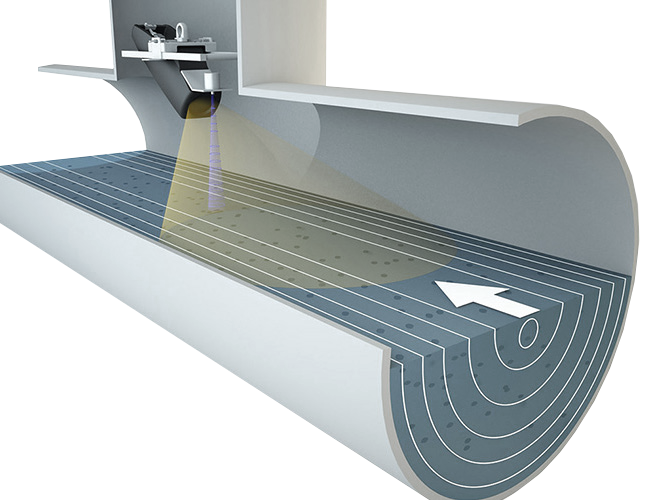 РАДАРНЫЙ УРОВНЕМЕР

Прибор измеряет скорость поверхностного стока, что является существенным преимуществом по сравнению с просто уровнемером.
Высокая погрешность измерений. 
Сильная зависимостью данного метода измерения от состояния поверхности потока 
    (от волн и ряби).
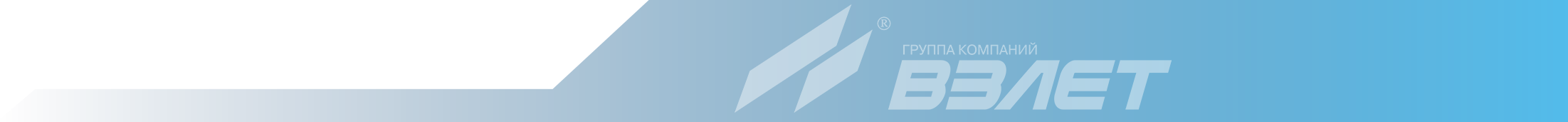 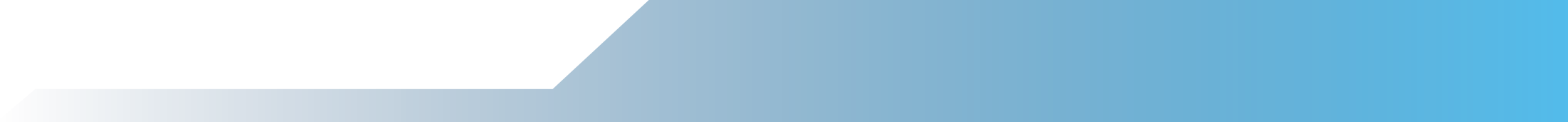 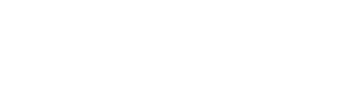 МЕТОДЫ ИЗМЕРЕНИЙ
ДОПЛЕРОВСКИЕ РАСХОДОМЕРЫ

Доплеровские датчики не способны определить, на каком уровне находятся частицы, скорость движения которых они измеряют. 

При этом, на показания сильно влияет уровень загрязненности стока.

В идеальном случае погрешность измерений 2-5%.
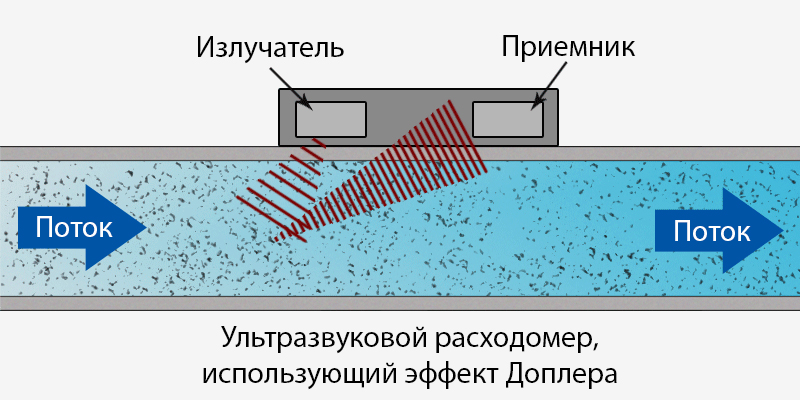 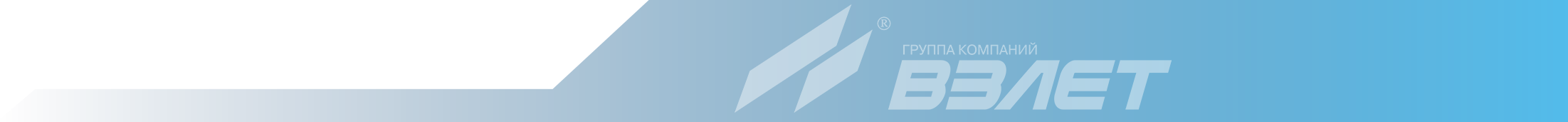 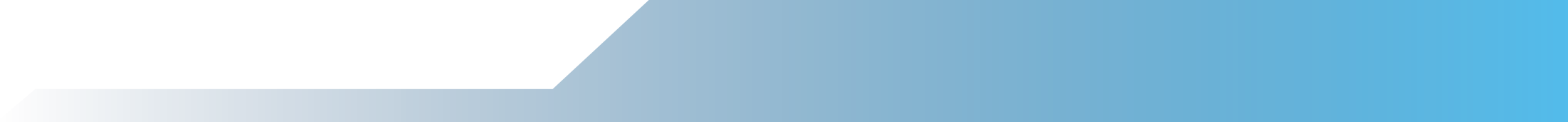 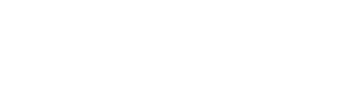 МЕТОДЫ ИЗМЕРЕНИЙ
КРОСС-КОРРЕЛЯЦИОННЫЕ

В методе кросс-корреляции сравниваются ультразвуковые фотографии, полученные с частотой от 500 до 2000 единиц в секунду.
Таким образом, средняя скорость точно рассчитывается на основе полученных прямых измерений скорости по слоям потока. 
Наиболее точный метод
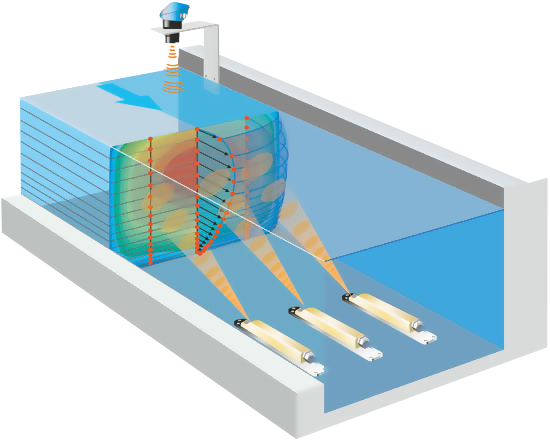 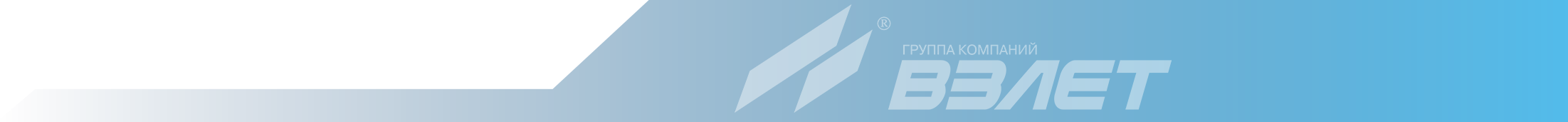 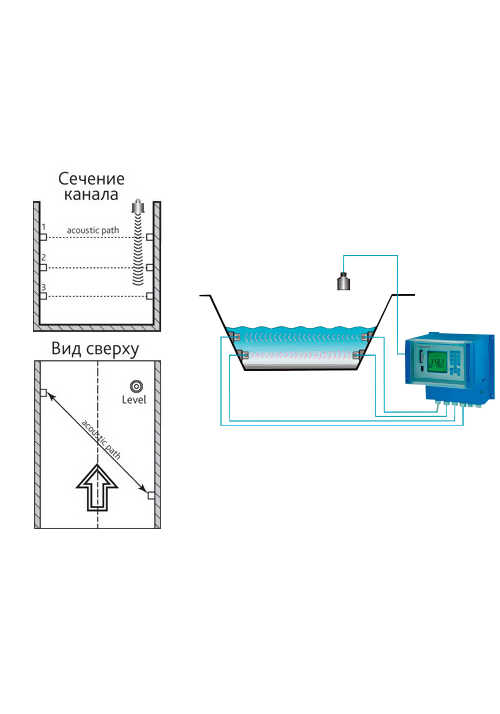 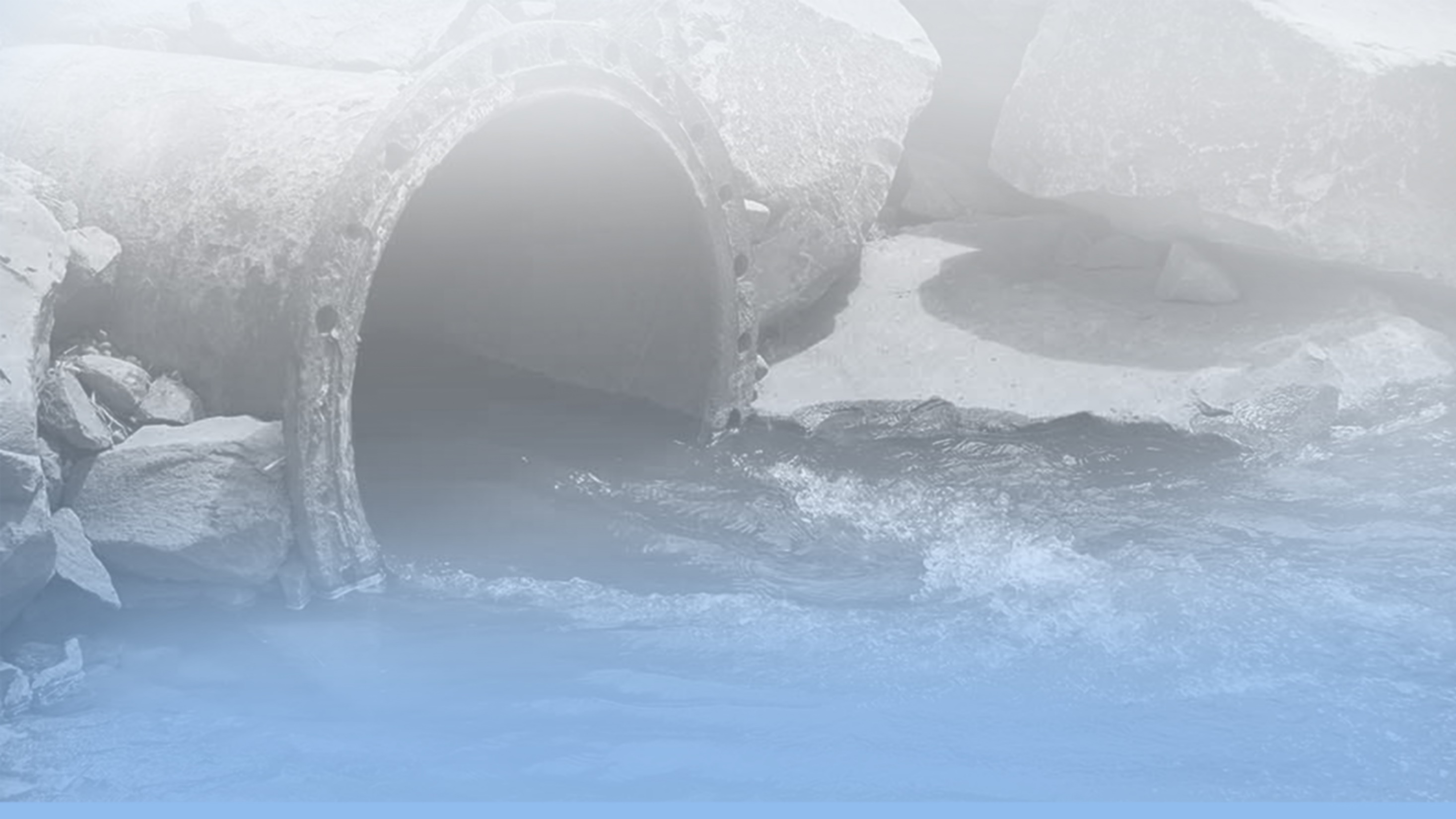 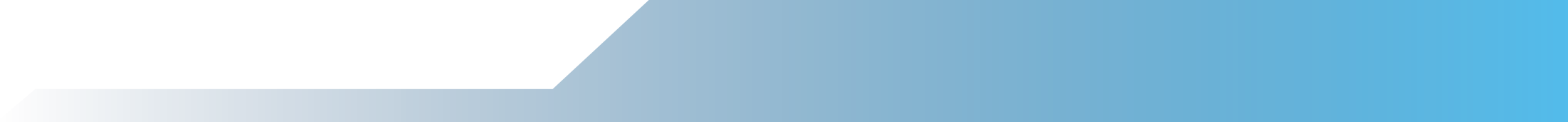 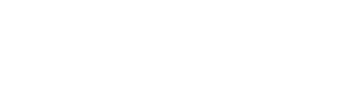 МЕТОДЫ ИЗМЕРЕНИЙ
ВРЕМЯ-ИМПУЛЬСНЫЕ РАСХОДОМЕРЫ

Для измерений в относительно чистых потоках. Преимущество: возможность измерения очень широких каналов – до 100 метров и более. 

Время-импульсные расходомеры выпускаются с врезными или накладными датчиками для напорных труб, а для безнапорных труб – в виде трубных или клиновидных датчиков, или полусфер.
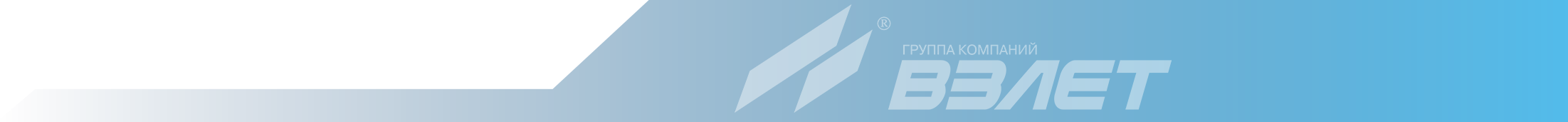 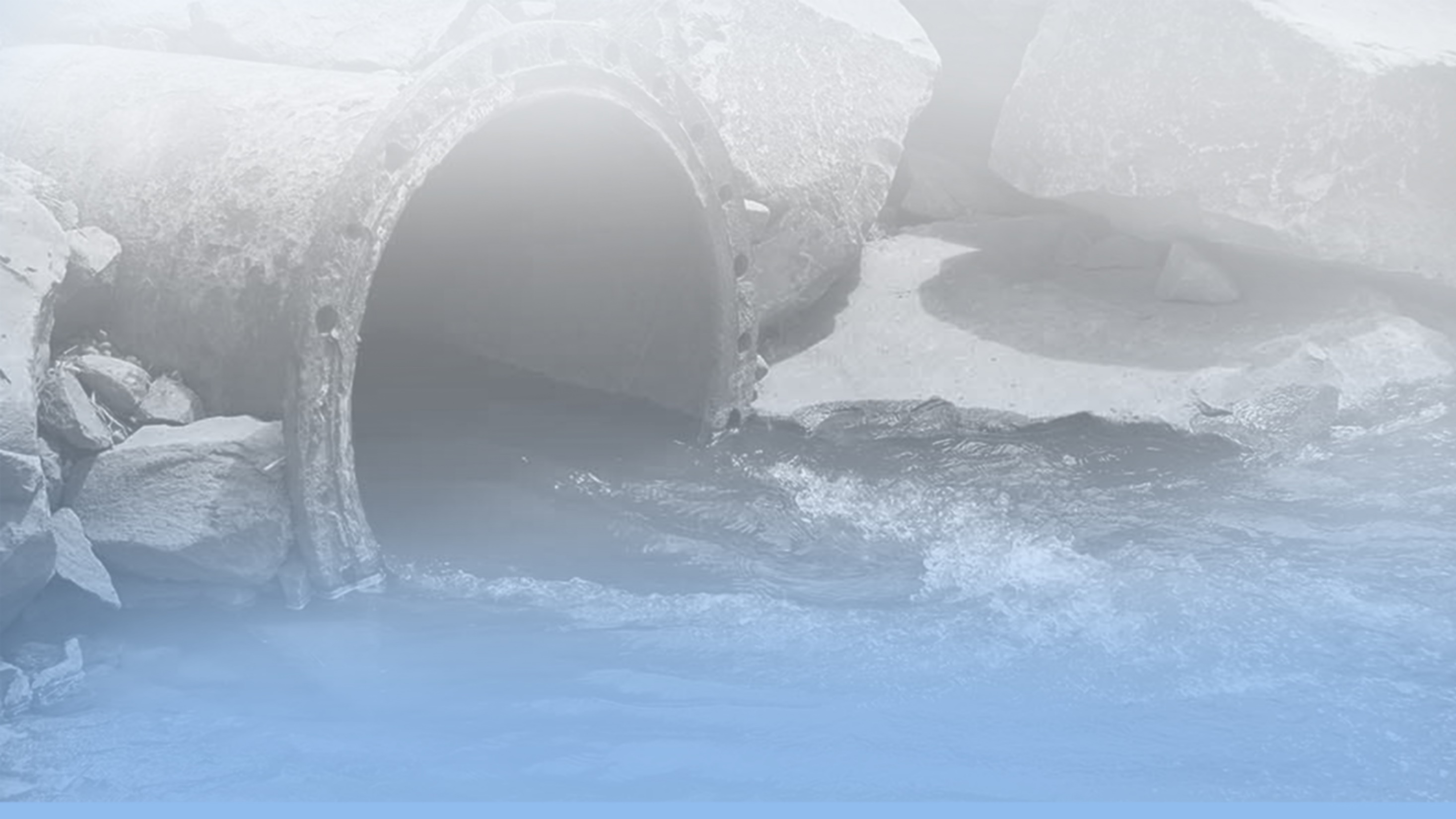 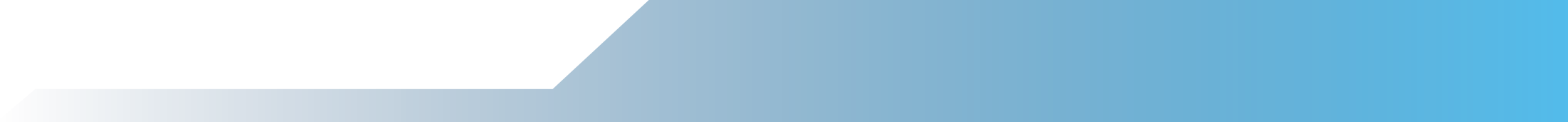 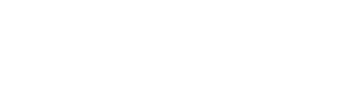 МЕТОДЫ ИЗМЕРЕНИЙ
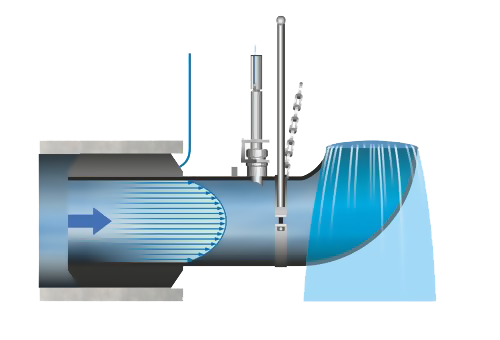 МЕТОД ПРЕОБРАЗОВАНИЯ БЕЗНАПОРНОГО ПОТОКА В НАПОРНЫЙ

Ультразвуковые или электромагнитные.
Погрешность 0,5-2,0%. 
При грязном стоке в месте изгиба трубы вверх могут образовываться засоры
DN до 300 мм.
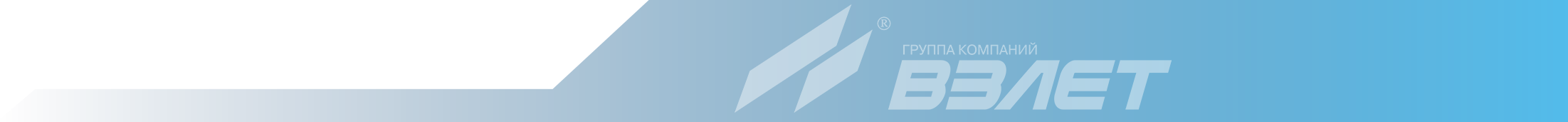 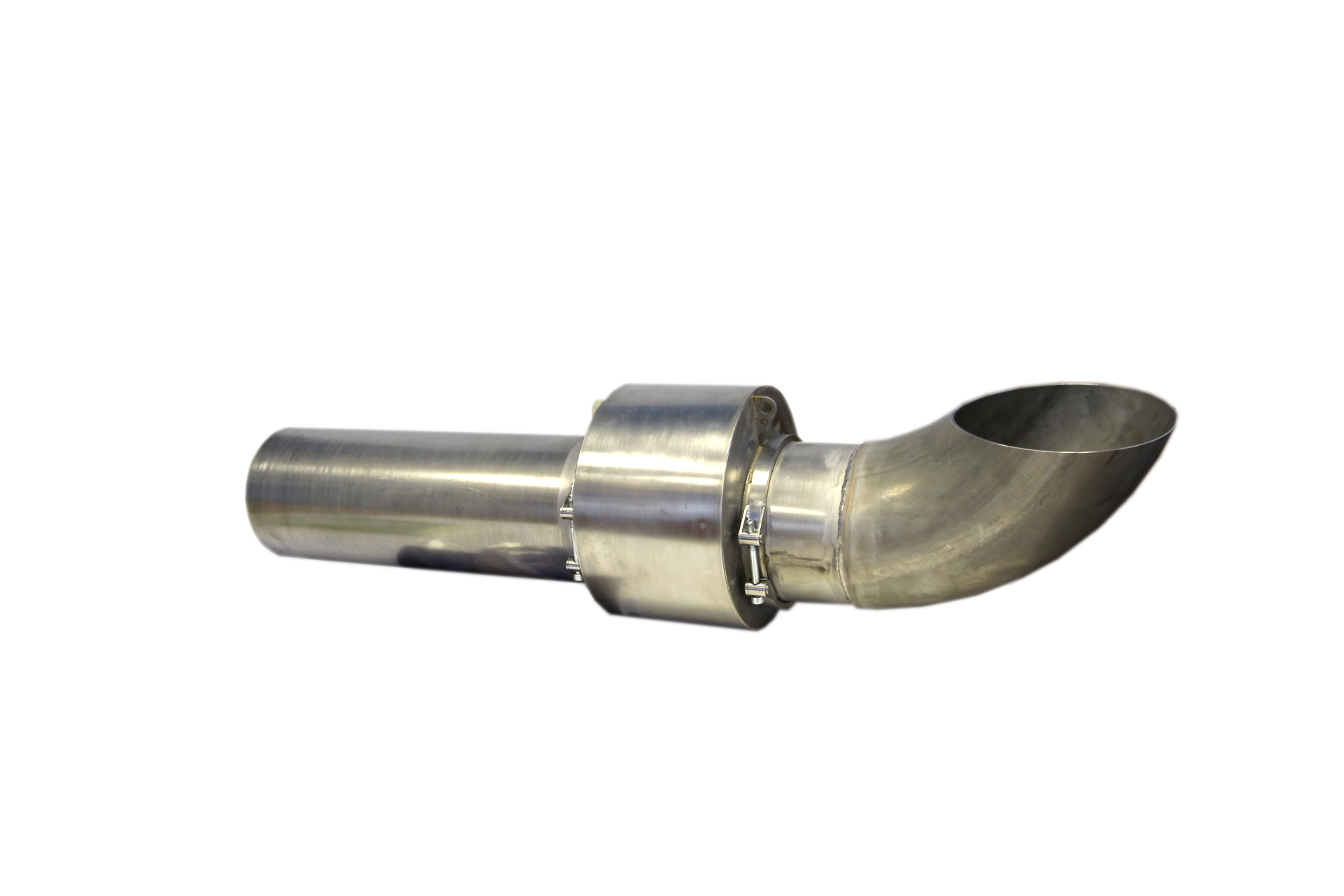 РАСХОДОМЕР ЭЛЕКТРОМАГНИТНЫЙ ВЗЛЕТ СК
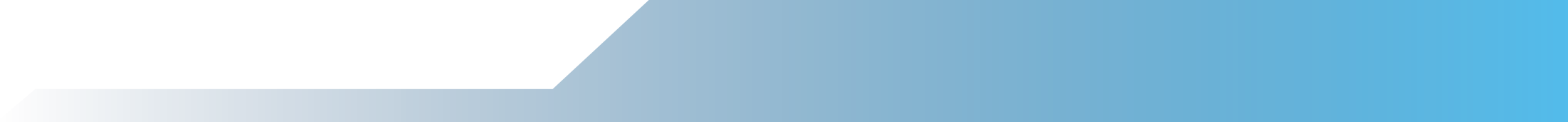 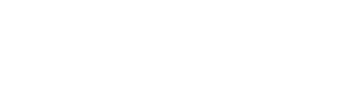 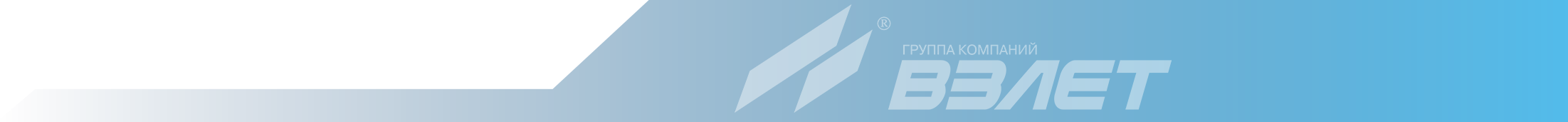 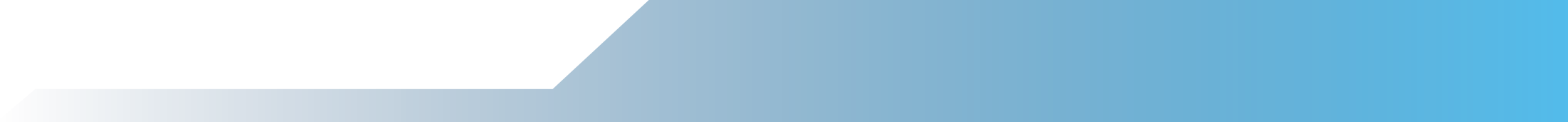 ВЫВОДЫ
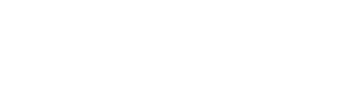 Предлагаемое решение - расходомер ВЗЛЕТ СК, по своим характеристикам, является оптимальным решением для учета сточных вод в безнапорных трубопроводах малого и среднего диаметра, представленных на рынке
Широкий ряд типа-размеров, наличие в линейки устройств с малым диаметром
Наличие арматуры для быстрого присоединения к трубопроводу, включающего в себя устройство перевода безнапорного потока в напорный
 Подтвержденная возможность работы в затопленном колодце (герметичность, применение антикоррозионных материалов корпуса и арматуры)
Возможность к подключения к существующим системам диспетчеризации
Направление модернизации:
Отсутствие возможности длительной автономной работы
Склонность к заиливанию «гусака»
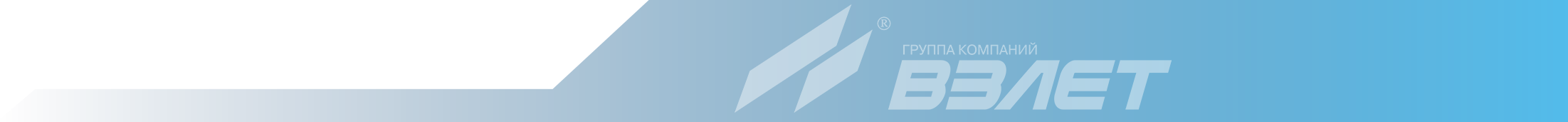 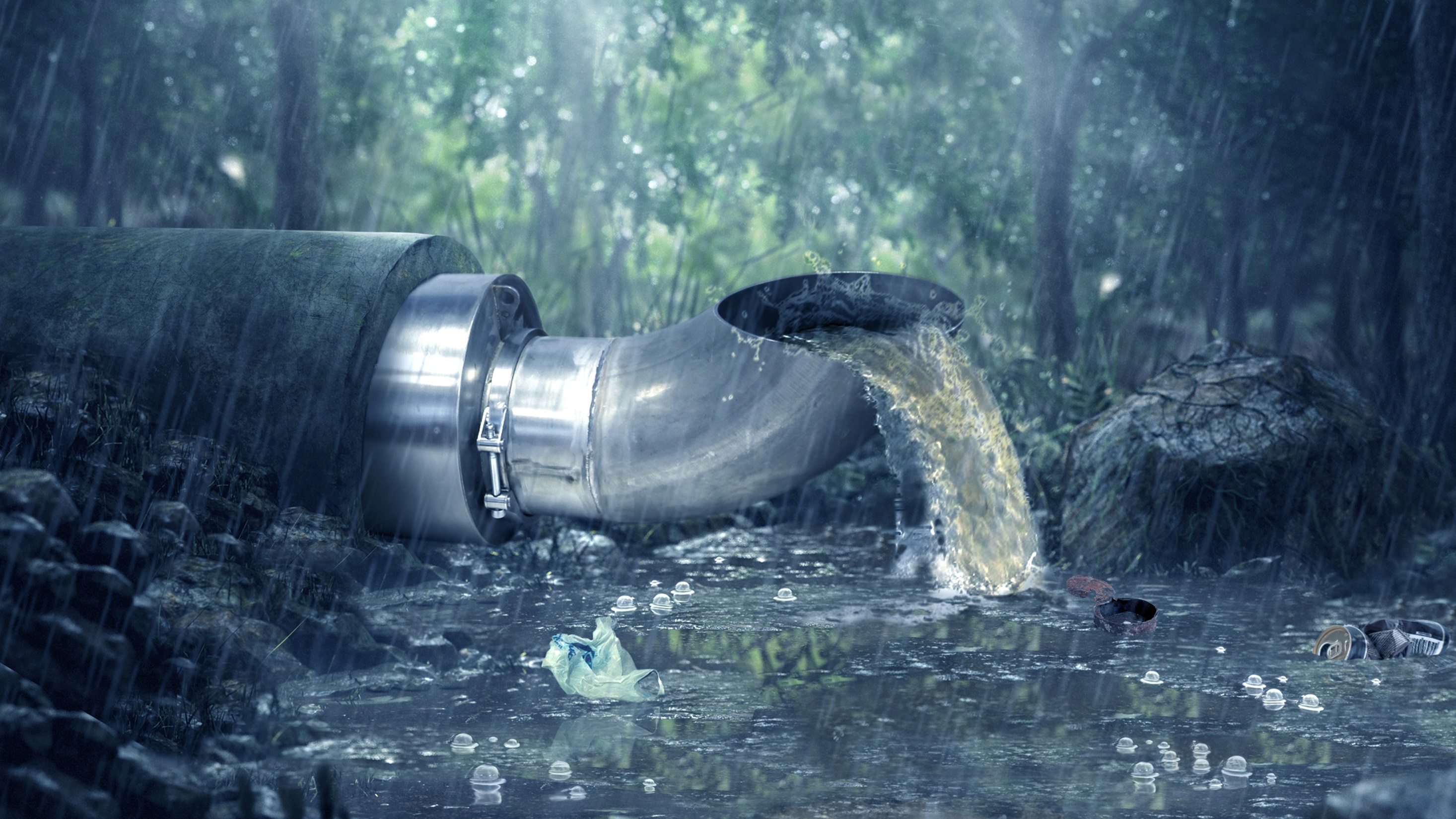 СПАСИБО ЗА ВНИМАНИЕ!
8 800 333 888 7
www.vzljot.ru